基于Linux操作系统和龙芯SOC的应用与开发
第九讲 嵌入式 Linux 
操作系统外设5-CAN总线接口操作
南京工业大学 孙冬梅
第九讲嵌入式 Linux外设5-CAN总线接口操作
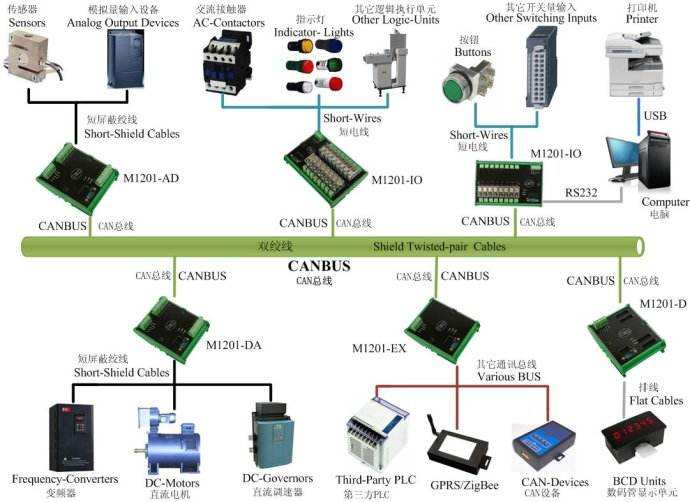 1. CAN总线基础
2 . SocketCAN
3.  测试工具使用
4.  CAN的socket收发
1. CAN总线基础
2020/4/20
3
2. SocketCAN
内核源码下
\linux-3.0.101\Documentation\networking\can.txt
CAN 控制器局域网络协议族之 Readme 文件。

在该文档的后边附加一个CAN收发测试程序，用于与下位机通信。
2020/4/20
4
3.测试工具使用
工具：canutils
./canconfig can0 bitrate 250000
./canconfig can0 start
./canconfig can0 restart
./canconfig can0 stop
./canecho can0
 ./cansend can0 --identifier=0x123 0x11 0x22 0x33 0x44 0x55 0x66 0x77 0x88
./candump can0
./candump can0 --filter=0x123:0x7ff
工具：iproute2
ifconfig –a
./ip link set can0 down
./ip link set can0 up type can bitrate 250000
./ip -details link show can0
2020/4/20
5
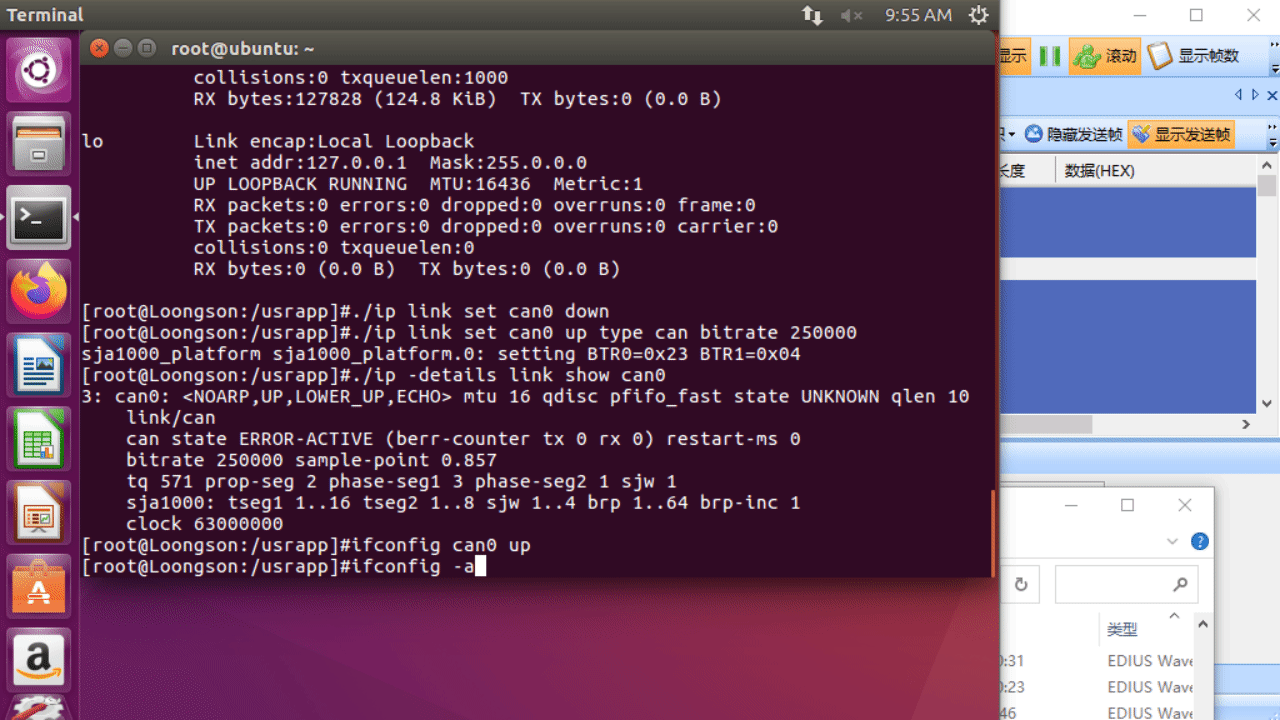 3.测试工具使用
2020/4/20
6
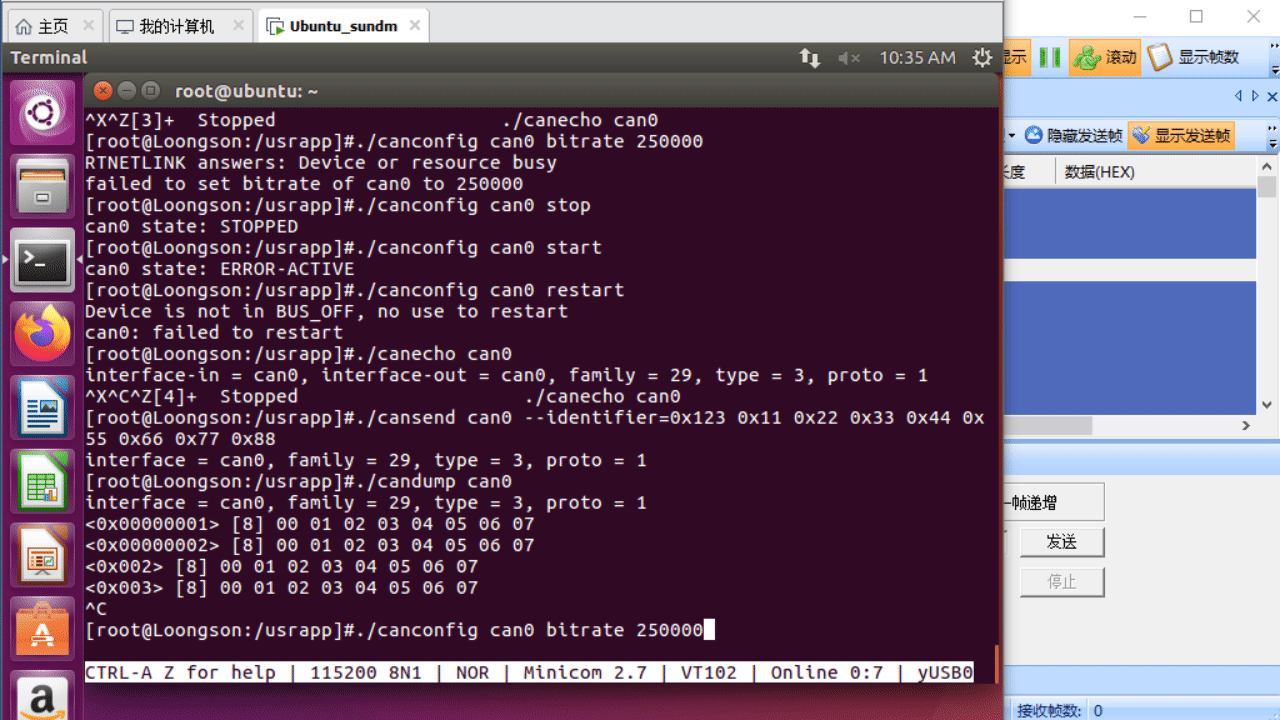 3.测试工具使用
2020/4/20
7
4. CAN的socket收发
初始化
数据发送
3.　数据接收
4.　错误处理
5.　过滤规则设置

报文发送程序 canappsend.c
报文过滤接收程序 canappreceive.c
连接USB-CAN模块，查看发送与接收
2020/4/20
8
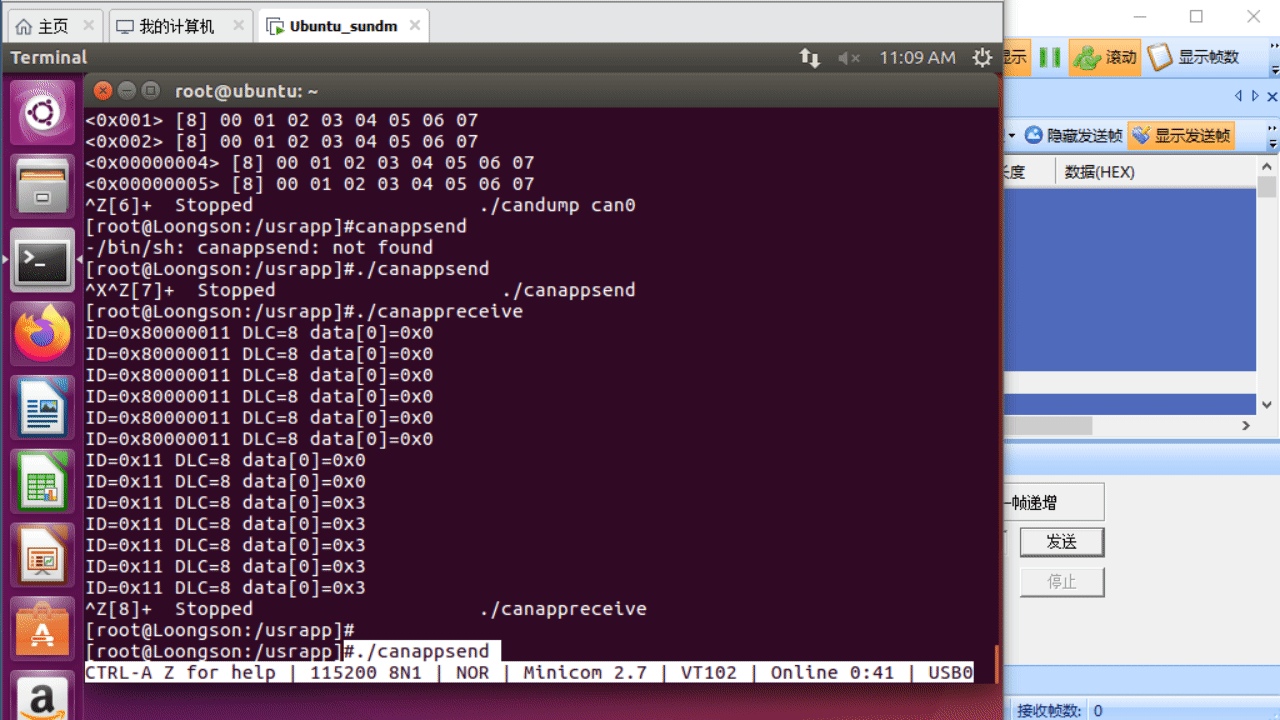 4. CAN的socket收发
2020/4/20
9
感谢聆听！！
THANKS
基于自主可控基础软硬件的嵌入式系统教学
助力 国产芯片 国产操作系统 嵌入式系统开发！！！